Credit Risk Modelling : A Primer
By: A V Vedpuriswar
June 14, 2014
Introduction to Credit Risk Modelling
Credit risk modeling helps to estimate how much credit is 'at risk' due to a default or changes in credit risk factors. 
By doing so, it enables managers to price the credit risks they face more effectively. 
It also helps them to calculate how much capital they need to set aside to protect against such risks.
1
Market Risk vs Credit Risk Modelling
Compared to market risk modeling, credit risk modeling is relatively new. 
Credit risk is more contextual.
The time horizon is usually longer for credit risk.
Legal issues are more important in case of credit risk.
The upside is limited while the downside is huge.
If counterparty defaults, while the contract has negative value, the solvent party typically cannot walk away from the contract.
But if the defaulting party goes bankrupt, while contract has  a positive value, only a fraction of the funds owed will be received.
2
Data
There are serious data limitations.
Market risk data are plentiful.
But default/bankruptcy data are rare.
3
Liquidity
Market prices are readily available for instruments that give rise to market risk.
However, most credit instruments don't have easily observed market prices. 
There is less liquidity in the price quotes for bank loans, compared to interest rate instruments or equities. 
This lack of liquidity makes it very difficult to price credit risk for a particular obligor in a mark-to-market approach.   
To overcome this lack of liquidity, credit risk models must sometimes use alternative types of data (historical loss data).
4
Distribution of losses
Market risk is often modeled by assuming that returns follow a normal distribution though sometimes it does not hold good. 
The normal distribution, however, is completely inappropriate for estimating credit risk.
 Returns in the global credit markets are heavily skewed to the downside and are therefore distinctly non-normal. 
Banks' exposures are asymmetric in nature.
There is limited upside but large downside.
The distribution exhibits a fat tail.
5
Correlation & Diversification
Diversification is the main tool for reducing credit  risk.
For most obligors, hedges are not available in the market.
But there are limits to diversification.
A loan portfolio might look well diversified by its large number of obligors.
But there might still be concentration risk caused by a large single industry/country exposure.
Also correlations can dramatically shoot up in a crisis.
6
Expected, unexpected and stress losses
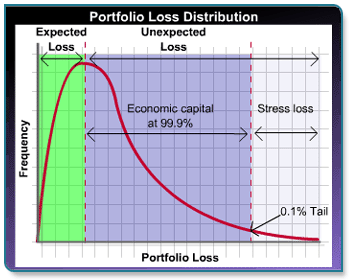 7
Expected Loss
The expected loss (EL) is the amount that an institution expects to lose on a credit exposure over a given time horizon. 
EL = PD x LGD x EAD
If we ignore correlation between the LGD variable, the EAD variable and the default event, the expected loss for a portfolio is the sum of the individual expected losses. 
How should we deal with expected losses?
In the normal course of business, a financial institution can set aside an amount equal to the expected loss as a provision. 
Expected loss can be built into the pricing of  loan products.
8
Unexpected loss
Unexpected loss is the amount by which potential credit losses might exceed the expected loss. 
Traditionally, unexpected loss is the standard deviation of the portfolio credit losses. 
But this is not a good risk measure for fat-tail distributions, which are typical for credit risk. 
To minimize the effect of unexpected losses, institutions are required to set aside a minimum amount of regulatory capital. 
Apart from holding regulatory capital, however, many sophisticated banks also estimate the necessary economic capital to sustain these unexpected losses.
9
Stress Losses
Stress losses are those that occur in the tail region of the portfolio loss distribution. 
They occur as a result of exceptional or low probability events (a 0.1% or 1 in 1,000 probability in the distribution below). 
While these events may be exceptional, they are also plausible and their impact is severe.
10
Measuring Credit loss
In simple terms, a credit loss can be described as a decrease in the value of a portfolio over a specified period of time. 
So we must estimate both current value and the future value of the portfolio at the end of a given time horizon.
There are two conceptual approaches for measuring credit loss: 
default mode paradigm 
mark-to-market paradigm
11
Default mode paradigm
A credit loss occurs only in the event of default..
This approach is sometimes referred to as the two-state model.
The borrower either does or does not default.
If no default occurs, the credit loss is obviously zero. 
If default occurs, exposure at default and loss given default must be estimated.
12
Mark-to-market (MTM) paradigm
Here , a credit loss occurs if:
the borrower defaults 
the borrower's credit quality deteriorates (credit migration)
This  is therefore a multi-state paradigm.
There can be an economic impact even if there is no default.
A true mark-to-market approach would take market-implied values in different non-defaulting states.
 However, because of data and liquidity issues, some banks use internal prices based on loss experiences.
13
Classification of other approaches
Top down vs Bottom Up
Structural vs Reduced form
Conditional vs Unconditional
14
Mark-to-market paradigm approaches
There are two well-known approaches in the mark-to-market paradigm :
the discounted contractual cash flow approach 
the risk-neutral valuation approach
15
Discounted Contractual Cashflow Approach
The current value of a non-defaulted loan is measured as the present value of its future cash flows. 
The cash flows are discounted using credit spreads which are equal to market-determined spreads for obligations of the same grade. 
If external market rates cannot be applied, spreads implied by internal default history can be used.
The future value of a non-defaulted loan is dependent on the risk rating at the end of the time horizon and the credit spreads for that rating. 
Therefore, changes in the value of the loan are the result of credit migration or changes in market credit spreads.   
In the event of a default, the future value is determined by the recovery rate, as in the default mode paradigm.
16
Risk-Neutral Valuation Approach
This approach is derived from derivatives pricing theory. 
Prices are an expectation of the discounted future cash flows in a risk-neutral market.
These default probabilities are therefore called risk-neutral default probabilities and are derived from the asset values in a risk-neutral option pricing approach.
Each cash flow in the risk-neutral approach depends on there being no default. 
For example, if a payment is contractually due on a certain date, the lender receives the payment only if the borrower has not defaulted by this date.
 If the borrower defaults before this date, the lender receives nothing. 
If the borrower defaults on this date, the value of the payment to the lender is determined by the recovery rate (1 - LGD rate). 
The value of a loan is equal to the sum of the present values of these cash flows.
17
Structural and Reduced Form Models
18
Structural Models
Probability of default is determined by 
the difference between the current value of the firm's assets and liabilities, and
by the volatility of the assets.
Structural models are based on variables that can be observed over time in the market.
Asset values are inferred from equity prices. 
Structural models are difficult to use if the capital structure is complicated and asset prices are not easily observable.
19
Reduced Form Models
Reduced form models do not attempt to explain default events. 
Instead, they concentrate directly on default probability. 
Default events are assumed to occur unexpectedly due to one or more exogenous events (observable and unobservable), independent of the borrower's asset value. 
Observable risk factors include changes in macroeconomic factors such as GDP, interest rates, exchange rates, inflation. 
Unobservable risk factors can be specific to a firm, industry or country.
Correlations among PDs for different borrowers are considered to arise from the dependence of different borrowers on the behavior of the underlying background factors.
20
Reduced Form Models
Default in the reduced form approach is assumed to follow a Poisson distribution. 
A Poisson distribution describes the number of events of some phenomenon (in this case, defaults) taking place during a specific period of time.
It is characterized by a rate parameter (t), which is the expected number of arrivals that occur per unit of time. 
In a Poisson process, arrivals occur one at a time rather than simultaneously. 
And any event occurring after time t is independent of an event occurring before time t.
 It is therefore relevant for credit risk modeling – 
There is  a large number of obligors.
The probability of default by any one obligor is relatively small.
It is assumed that the number of defaults in one period is independent of the number of defaults in the following period.
21
Correlations
The modeling of the covariation between default probability (PD) and exposure at default (EAD) is particularly important in the context of derivative instruments, where credit exposures are particularly market-driven. 
A worsening of exposure may occur due to market events that tend to increase EAD while simultaneously reducing a borrower's ability to repay debt (that is, increasing a borrower's probability of default).
22
Correlations
There may also be correlation between exposure at default (EAD) and loss given default (LGD).
 For example, LGDs for borrowers within the same industry may tend to increase during periods when conditions in that industry are deteriorating (or vice-versa). 
The ability of banks to model these correlations, however, has been restricted due to data limitations and technical issues. 
LGD is frequently modeled as a fixed percentage of EAD, with actual percentage depending on the seniority of the claim. 
In practice, LGD is not constant.
So attempts have been made to model it as a random variable or to treat it as being dependent on other variables.
23
Problem
A bank has a large number of small similar exposures which together add up to $ 100 million. The average one year probability of default for the loans  is 2% and the recovery rate averages 50%. The Copula correlation parameter is 0.1. Find the 99% one year VAR.
Solution
 Default rate = Normsdist( [Normsinv( 0.02) + √0.1  Normsinv(0.99)]/√(1 - 0.1)]
=Normsdist[{-2.05375 + √0.1 X  2.3263 }/.9487]
= Normsdist (-1.3894) = .08236
VAR= 100 X .08236 X 0.5 =  $ 4.118 million
24
Credit Risk Models
Merton 
Moody's KMV 
Credit Metrics 
Credit Risk+
Credit Portfolio View
25
Merton and KMV models
26
The Merton Model
This  model assumes that the firm has made one single  issue of zero coupon debt and equity.
Let V be value of the firm’s assets, D value of debt.
When debt matures, debt holders will receive the full value of their debt, D provided V > D.
Equity holders will receive V-D.
If V < D, debt holders will receive only a  part of the sums due and equity holders will receive nothing.
Value received by debt holders at time T = D – max {D-VT, 0}
27
The Payoff from Debt
Examine  : D – max {D-VT, 0}
D is the pay off from investing in a default risk free instrument.
On the other hand, - max {D-VT, 0} is the pay off from a short position in a put option on the firm’s assets with a strike price of D and a maturity date of T
Thus risky debt ☰ long default risk free bond + short  put option with strike price D
28
Value of the put
Value of the put completely determines the price differential between risky and riskless debt.
A higher value of the put  increases the price difference between risky and riskless bonds.
As volatility of firm value increases, the spread on the risky debt increases and the value of the put increases.
29
Value of equity
Let E be the value of the firm’s equity.
Let E be the volatility of the firm’s equity.
Claim of equity	= VT – D if VT ≥ D		            = 0 otherwise
The pay off is the same as that of a long call with strike price D.
30
Valuing the put option
Assume the firm value follows a lognormal distribution with constant volatility, .
Let the risk free rate, r be also  constant.
Assume dV = µV dt + V dz ( Geometric Brownian motion)
The value of the put, p at time, t is given by:
p = K e-r(T-t) N (-d2) – S N(-d1)
p = D e-r(T-t) N (-d1 + T-t) – V t  N(-d1)
d1 = [1/  T-t] [ln (V t /D) + (r+ ½ 2 (T-t)]
31
Valuing the call option
The value of the call is a function of the firm value and firm volatility.
Firm volatility can be estimated from equity volatility.
The value of the call can be calculated by: 
     c = S N(d1) – K e-r(T-t)  N (d2 )
  c = Vt N(d1) – D e-r(T-t)  N (d1 - T-t)
32
Problem
The current value of the firm is $60 million and the value of the zero coupon bond to be redeemed in 3 years is $50 million.  The annual interest rate is 5% while the volatility of the firm value is 10%. Using the Merton Model, calculate the value of the firm’s equity.
Value of equity = Ct  = Vt x N(d) – De-r(T-t) x N (d-T-t)
     d = [1/  T-t] [ln (V t /D) + (r+ ½ 2) (T-t)]
	 Ct 	=	60 x N (d) – (50)e-(.05)(3) x N [d-(.1)3]
	d	=	[.1823 +( .05+.01/2)(3)]/.17321           			                =	.3473/ .17321 = 2.005
	 Ct 	=	60 N (2.005) – (50) (.8607) N (2.005 - .17321)
		=	60 N (2.005) – (43.035) N (1.8318)
		=	(60) (.9775) – (43.035) (.9665)
		=	$17.057 million
V = value of firm, 	D = face value of zero coupon debt
 = firm value volatility, r =	interest rate
33
Problem
In the earlier problem, calculate the value of the firm’s 	debt.
Dt	=	De-r(T-t) – pt
		=	50e-.05(3) – pt
		=	43.035 – pt
Based on put call parity
	pt	=	Ct + De-r(T-t) – V
Or	pt	=	17.057 + 43.035 – 60	=  .092
	Dt	=	43.035 - .092		=  $42.943 million
Alternatively, value of debt
	=	Firm value – Equity value     	=  60 – 17.057
	=	$42.943 million
34
Problem
The value of an emerging market  firm’s asset is $20 million.
The firm’s sole liability consists of a pure discount bond with face value of $15 million and one year remaining until maturity.
At the end of the next year, the value of firm’s assets will either be $40 million or $10 million. 
The riskless interest rate is 20 percent.
Compute the value of the firm’s equity and the value of the firm’s debt.
35
Solution
Define V as the value of the firm’s assets. In a binomial framework, 
				V, T, u = 40
 V, T - 1 = 20
				 V, T, d = 10
Define E as the value of the firm’s equity, and K as the face value of the firm’s debt. K = 15. then
				ET, u = 25  = 40 - 15
 	     ET - 1
				 ET, d = 0
36
Cont…
Let current asset value be V.
At the end of  a period, asset values can be V (1+ u)  ie 40 or V(1+d) ie 10.
If the firm’s assets have an uptick, then u = [40-20)/20] = 1.0.
The value of d is  d = [(20-40)/40] = - 0.5.
Therefore, with r = 0.20,
							= 9.72
The value of the firm’s assets is currently 20, V = E + D,
Value of firm’s debt =  20-9.72 = 10.28
37
Complex capital structures
In real life, capital structures may be more complex.
There may be multiple debt issues differing in 
maturity,  
size of coupons 
 seniority.
Equity then becomes a compound option on firm value.
Each promised debt payment gives the equity holders the right to proceed to the next payment.
If the payment is not made, the firm is in default.
After last but one payment is made, Merton model  applies.
38
KMV Model
Default tends to occur when the market value of the firm’s assets drops below a critical point that typically lies
Below the book value of all liabilities
But above the book value of short term liabilities
 The model identifies the default point d used in the computations.
 The KMV model assumes that there are only two debt issues.
 The first matures  before the chosen horizon and the other matures after that horizon. 
The probability of exercise of the put option is the probability of default.
 The distance to default  is calculated as:
39
KMV Model
The distance to default, d2 is a proxy measure for the probability of default. 
As the distance to default decreases, the company becomes more likely to default. 
As the distance to default increases, the company becomes less likely to default. 
The KMV model, unlike the Merton Model does not use a normal distribution.  
Instead, it assumes a proprietary algorithm based on historical default rates.
40
KMV Model
Using the KMV model involves the following steps:
Identification of the default point, D.
Identification of the firm value V and volatility 
Identification of the number of standard deviation moves that would result in firm value falling below D.
Use KMV database to identify proportion of firms with distance-to-default, δ who actually defaulted in a year.  
This is the expected default frequency.  
KMV takes D as the sum of the face value of the all short term liabilities (maturity < 1  year) and 50% of the face value of longer term liabilities.
41
Problem
Consider the following figures for a company. What is the probability of default? 
Book value of all liabilities 	: $2.4 billion
Estimated default point, D	: $1.9 billion
Market value of equity		: $11.3 billion
Market value of firm		: $13.8 billion
Volatility of firm value		:  20%

Solution
Distance to default (in terms of value) 	= 13.8 – 1.9  = $11.9 billion
Standard deviation 			= (.20) (13.8) = $2.76 billion
Distance to default (in terms of standard deviation)  	= 11.9/2.76 = 4.31
We now refer to the default database. If  5 out of 100 firms with distance to default = 4.31 actually defaulted, probability of default = .05
42
Problem
Given the following figures, compute the distance to default:
Book value of liabilities 	:	$5.95 billion
Estimated default point	:	$4.15 billion
Market value of equity	:	$ 12.4 billion
Market value of firm	:	$18.4 billion
Volatility of firm value	:	24%
Solution
Distance to default (in terms of value) = 18.4 – 4.15   = $14.25 billion
Standard deviation               =        (.24) (18.4)  = $4.416 billion
Distance to default (in terms of )    = 14.25/4.42 = 3.23
43
Portfolio Credit Risk Models : Conclusion
Top-down models group credit risk single statics. 
They aggregate many sources of risk viewed as homogeneous into an overall portfolio risk, without going into the details of individual transactions.
This approach is appropriate for retail portfolios with large numbers of credits, but less so for corporate or sovereign loans.
Even within  retail portfolios, top-down models may hide specific risks, by industry or geographic location.
44
Bottom up models
Bottom-up models account for features of each instrument. 
This approach is most similar to the structural decomposition of positions that characterizes market VAR systems.
It is appropriate for corporate and capital market portfolios.
Bottom-up models are most useful for taking corrective action, because the risk structure can be reverse-engineered to modify this risk profile.
45
Default mode and mark to market
Default-mode models consider only outright default as a credit event.
Hence any movement in the market value of the bond or in the credit rating is irrelevant.
Mark-to-market models consider changes in market values and ratings changes, including defaults.
They provide a better assessment of risk, which is consistent with the holding period defined in terms of the liquidation period.
46
Conditional, structural, reduced form models
Conditional models incorporate changing macroeconomic factors into the default probability through a functional relationship.
The rate of default increases in a recession.
Structural models explain correlations by the joint movements of assets – for example, stock prices.
For each obligator, this price is the random variable that represents movements in default probabilities.
Reduced-form models explain correlations by assuming a particular functional relationship between the default probability and “background factor.”
For example, the correlation between defaults across obligors can be modeled by the loadings on common risk factors – say, industrial and country.
47
Comparison of Credit Risk Models
48